Discovery 
Department Head Interviews
Department Presentations
Employee Discussions
Revitalization Website
Stories, Podcasts, Jams
Revitalization Team Formation
Revitalization Team Kickoff
Identify Common Challenges, Strengths, Motivations
Workouts
Strategic Planning
Aug
Sep
Oct
Nov
Dec
Jan ‘24
Change Leadership Workshops
Feb
Mar
April
May
June
July
April
May
June
July
Aug
Sept
Oct
Nov
Planning
Alignment
Leader & Team Coaching
GE Workout Training & Project Identification
Early GE Workout deployment for small – medium sized projects.
SOAR: Strategic Planning Sessions + large sized Workout integrations
Implementation
[Speaker Notes: High-quality, straightforward, actionable, and widely understood strategic plan: vision, mission, purpose; core and aspirational values; strategic anchors; strategic imperatives; goals, objectives, and benchmarks; core tasks and timeline; and key performance indicators. 

Workshop
Unpacking the Aitkin County Vision b. Reinvigorating Teams c. Leading and Supporting Positive Change d. Supporting an Appreciative Culture e. Transforming Workplace Conflict f. GE Workout g. Reducing Workplace Stress]
Workout
Simplify
Streamline existing processes
Prioritize
Quickly identify, prioritize, and accomplish new initiatives
Speed up
Stop wasting time with decision making and implementation
Empower
Build an empowered “ownership” workforce
De-clutter
Eliminate non-value-added work
Workout
Where Clutter Exists
To reduce waste and simplify process, could it be:

Fully or Partially Eliminated?
Delegated Down?
Done Less Frequently?
Simplified?
Done with Less People?
Automated?
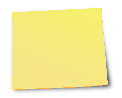 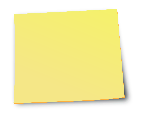 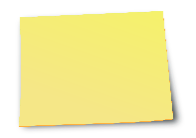 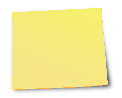 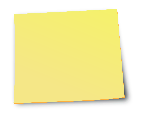 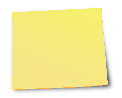 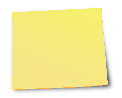 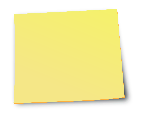 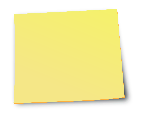 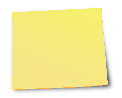 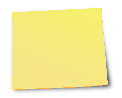 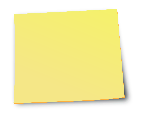 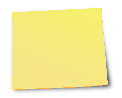 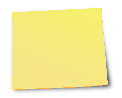 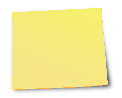 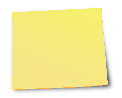 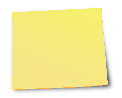 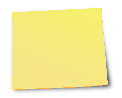 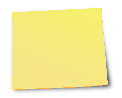 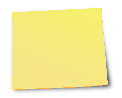 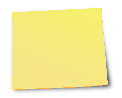 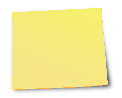 [Speaker Notes: Facilitator Notes:
By assembling people from different parts of the organization it makes it easier to see inefficiencies. If you ask for a customized report, it may actually cause extra, unintended work for the people involved. You can ask the “5 Whys” – why is it necessary? Why is that? And Why is that?]
Workout
Revitalization Primer
200+ page customized guide designed to stimulate creativity and critical thinking around ways we can reduce wasteful processes and burdensome systems that are inherited over the years.County-Wide & Department-Specific:
Hypotheticals
What ifs
Provocative questions
Fictional case studies
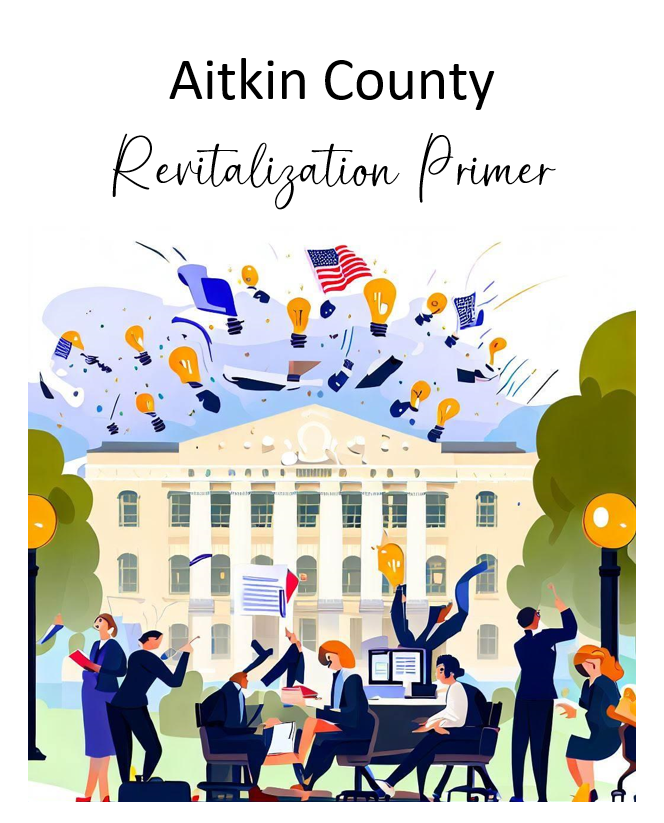 SOAR
Strengths: What are Aitkin’s current internal strengths? This is about recognizing and appreciating what the organization does well and what unique resources it can leverage.
Opportunities: What are the external opportunities available to Aitkin? This could relate to trends, industry shifts, or other external factors that the Aitkin can capitalize on.
Aspirations: Where does Aitkin want to go in the future? This is about understanding the organization's vision, mission, and the impact it wants to make on its citizens.
Results: What measurable results will show that Aitkin is succeeding in achieving its aspirations? These could be key performance indicators, milestones, or other tangible outcomes that demonstrate progress.
Strengths
Group Facilitation
Group Decision-Making
Empathy/Understanding
Guided Learning
Inspirational Leadership
Emotional Support
Consensus Building
Experience Sharing
Analytical Capability
[Speaker Notes: Unlike the more commonly known SWOT analysis (which looks at Strengths, Weaknesses, Opportunities, and Threats), SOAR Analysis has a more positive and forward-looking lens. Instead of focusing on weaknesses and threats, SOAR emphasizes leveraging strengths and opportunities to realize an organization's aspirations and achieve desired results. It's particularly useful for organizations like Aitkin, who want to cultivate a positive, strengths-based culture and approach to planning. However positive it may seem, SOAR is also very realistic, and positions what we typically call weaknesses and threats as creative opportunities and critical aspirations. It ultimately values tangible results that can be observed or measured. We will begin our discussion based on my analysis of Aitkin’s organizaitonal strengths, which include:
Group Facilitation
Group Decision-Making
Empathy/Understanding
Guided Learning
Inspirational Leadership
Emotional Support
Consensus Building
Experience Sharing
Analytical Capability]